Coma and coma scalesHandbook 9
Consciousness has two components: arousal and content. Impairment of arousal can vary from mild (drowsiness or somnolence), to obtundation, to stupor to coma. 
Coma is the severest impairment of arousal, and is defined as the inability to obey commands, speak, or open the eyes to pain.

Coma results from one or more of the following:
Dysfunction of high brainstem (central upper pons) or midbrain
Bilateral diencephalic dysfunction
Diffuse lesions in both cerebral hemispheres (cortical or subcortical white matter)
Decorticate posturing (mummy baby)
There are two parts to decorticate posturing.
The 1st is the disinhibition of the red nucleus with facilitation of the rubrospinal tract (facilitates motor neurons in the cervical spinal cord supplying the flexor muscles of the upper extremities). 
The 2nd is the disruption of the lateral corticospinal tract (facilitates motor neurons in the lower spinal cord supplying flexor muscles of the lower extremities). 

Indicates that there may be damage to areas including the cerebral hemispheres, the internal capsule, the thalamus, and the midbrain.

Overview: abnormal flexion in UE and extension in LE.
Detail:
UE: slow flexion of arm, wrist and fingers with adduction
LE: extension, internal rotation, plantar flexion
Decerebrate posturing
Classically attributed to disinhibition of vestibulospinal tract (more caudal) and pontine reticular formation (RF) by removing inhibition of medullary RF (transection at intercollicular level, between vestibular and red nuclei).
Overview: abnormal extension in UE and LE. 
Detail:
Head & trunk: opisthotonos (head and trunk extended), teeth clenched
UE: arms extended, adducted and hyperpronated (internally rotated), wrists flexed, fingers flexed
LE: extended and internally rotated, feet plantarflexed and inverted, toes plantarflexed.
Decorticate posturing, with elbows, wrists and fingers flexed, and legs extended and rotated inward
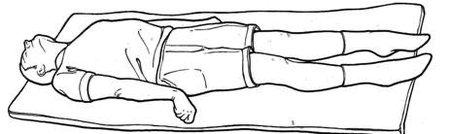 Decerebrate rigidity or abnormal extensor posturing.
Outline of approach to comatose patient
Cardiovascular stabilization: establish airway, check circulation.
Obtain blood for tests
Electrolytes (especially Na, glucose, BUN), CBC , ABG
Toxicology screen (serum & urine), calcium, ammonia, antiepileptic drug
Administer emergency supportive medications
Glucose: if hypoglycemia.
Naloxone (Narcan®): in case of narcotic overdose. 
Flumazenil (Romazicon®): in case of benzodiazepine overdose. 
Thiamine: for Wernicke’s encephalopathy. 
Core neuro exam (assesses midbrain/upper pons, allows emergency measures to be instituted rapidly, more thorough evaluation possible once stabilized).
If herniation syndrome or signs of expanding p-fossa lesion with brainstem compression: initiate measures to lower ICP, then get a CT scan if patient begins improving, otherwise emergency surgery. Do NOT do LP.
If meningitis suspected (altered mental status + fever, meningeal signs) do CT scan before doing Lp to exclude mass lesion.
Treat generalized seizures if present. If status epilepticus is suspected, treat as indicated, obtain emergency EEG if available. 
Treat metabolic abnormalities
Restore acid-base balance
Restore electrolyte imbalance
Maintain body temperature
Core neuro exam for coma
Respiratory rate and pattern
Cheyne-Stokes: 
Breathing gradually crescendos in amplitude and then trails oﬀ, followed by an expiratory pause, and then the pattern repeats. 
Hyperpneic phase is usually longer than apneic. 
Results from an increased ventilatory response to CO2 
Usually seen with diencephalic lesions or bilateral cerebral hemisphere dysfunction (non-specific), e.g. early increased ICP or metabolic abnormality. 

Treatment
Supplemental oxygen
Continuous positive airway pressure (CPAP)
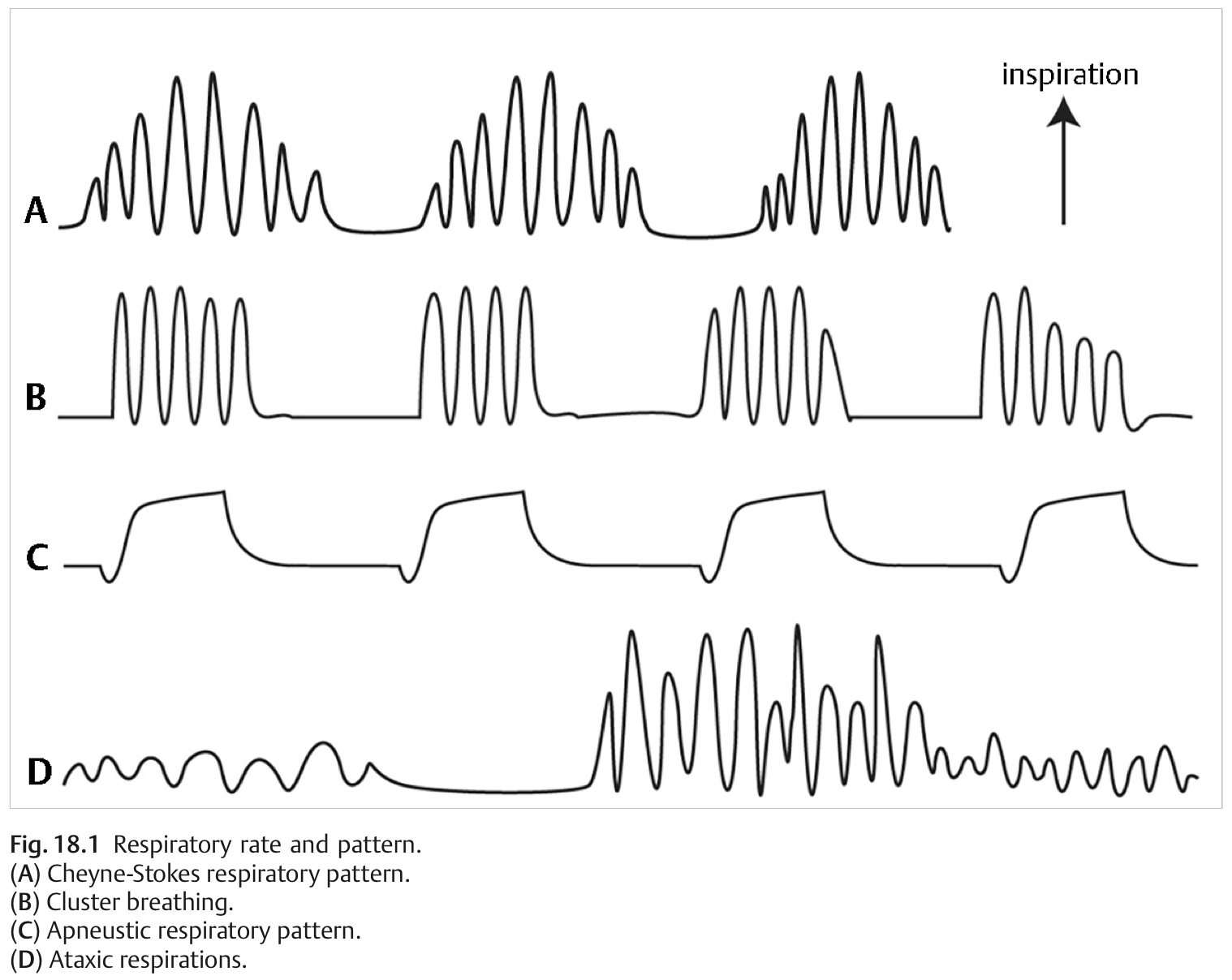 Hyperventilation: 
Usually in response to hypoxemia, metabolic acidosis, aspiration, or pulmonary edema. 
True central neurogenic hyperventilation is rare, and usually results from dysfunction within the pons. 
If no other brainstem signs are present, may suggest psychiatric disorder.

Cluster breathing: 
Periods of rapid irregular breathing separated by apneic spells, may appear similar to Cheyne-Stokes, may merge with various patterns of gasping respirations. 
High medulla or lower pons lesion. Often an ominous sign.
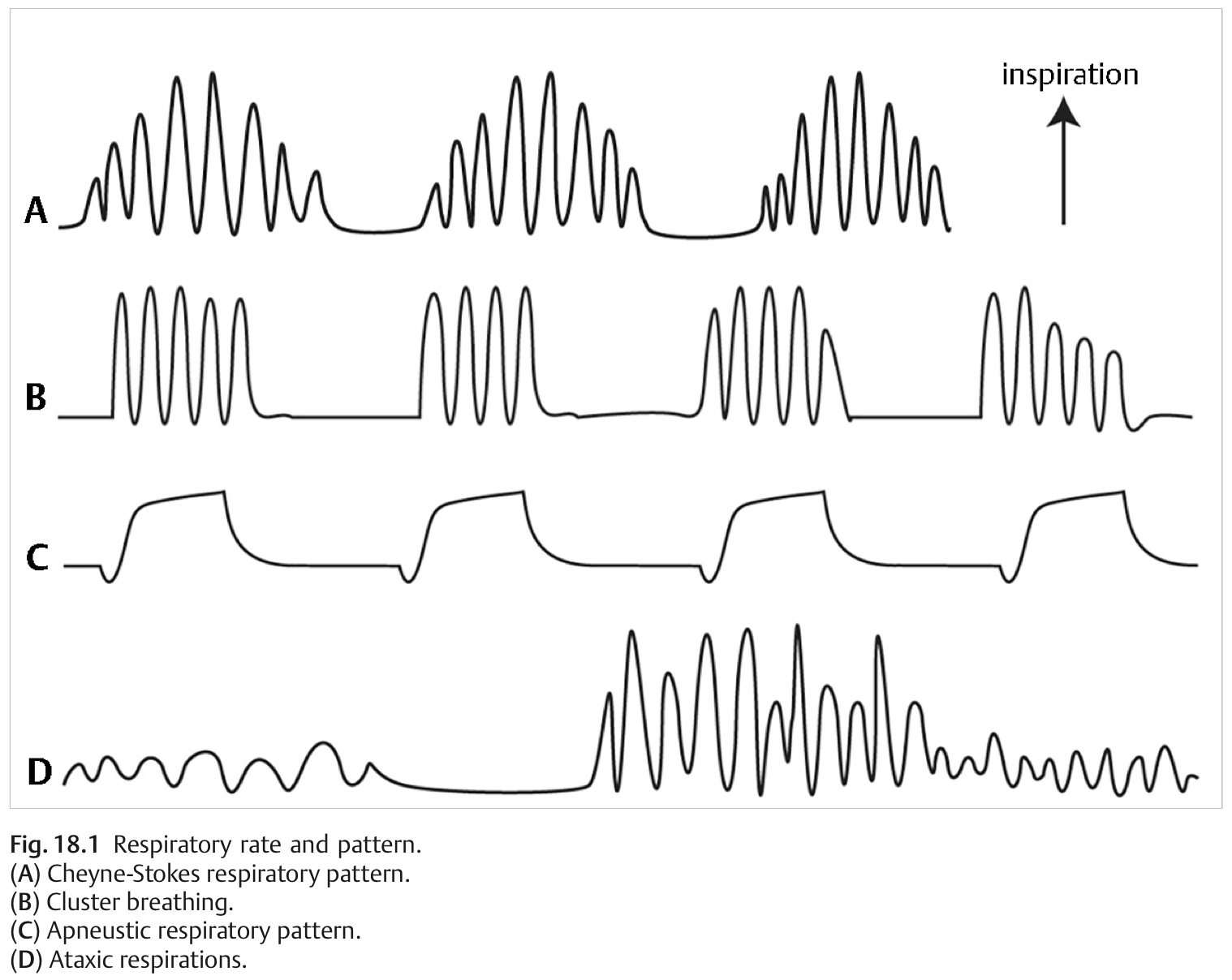 Apneustic: 
Deep, gasping inspiration with a pause at full inspiration followed by a brief, insufficient release.
Indicates pontine lesion, e.g. with basilar artery occlusion, or trauma.
It can also be temporarily caused by some drugs, such as ketamine.




Ataxic (Biot’s breathing): 
No pattern in rate or depth of respirations (complete irregularity of breathing, with irregular pauses and increasing periods of apnea)
Seen with medullary lesion. Usually preterminal
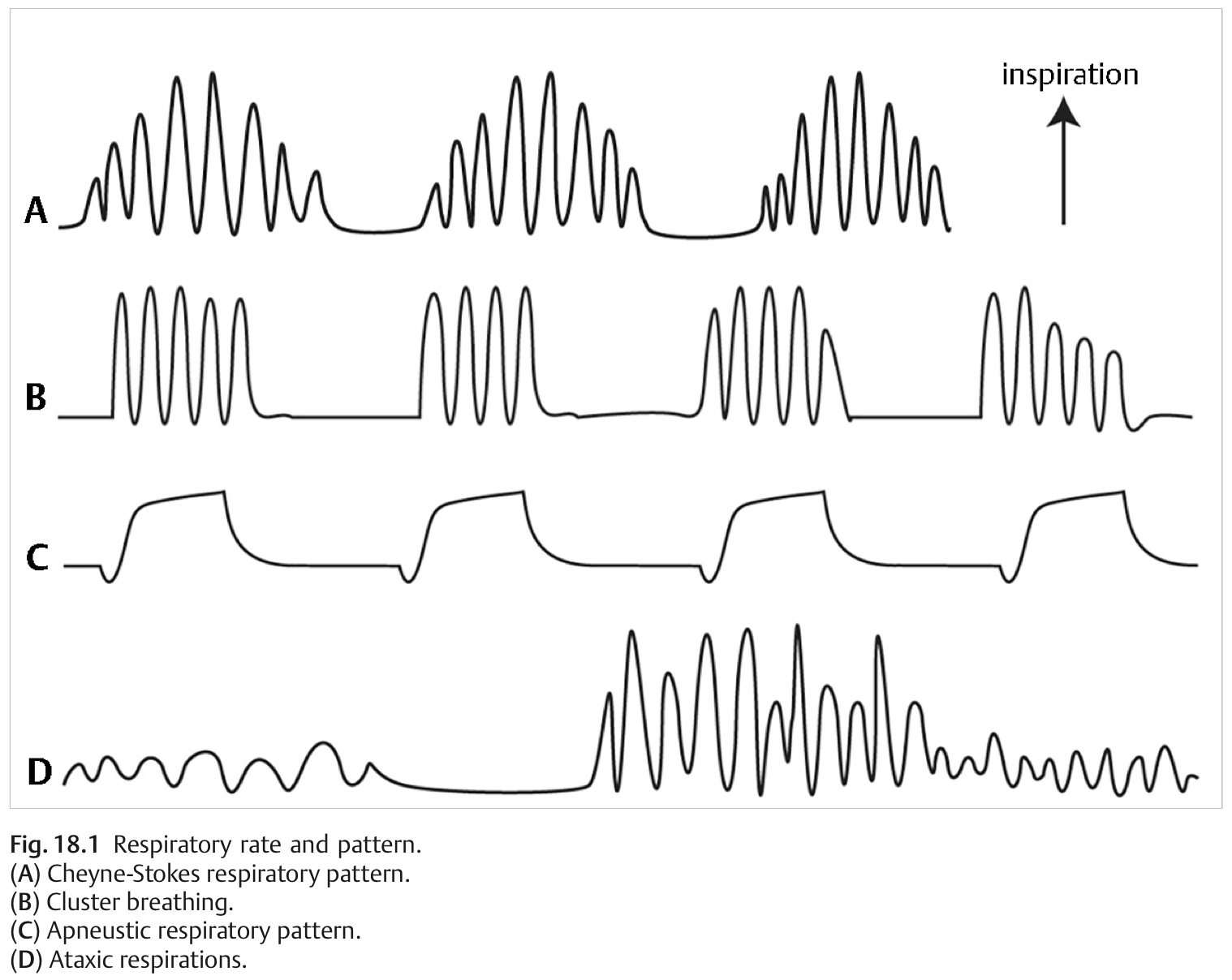 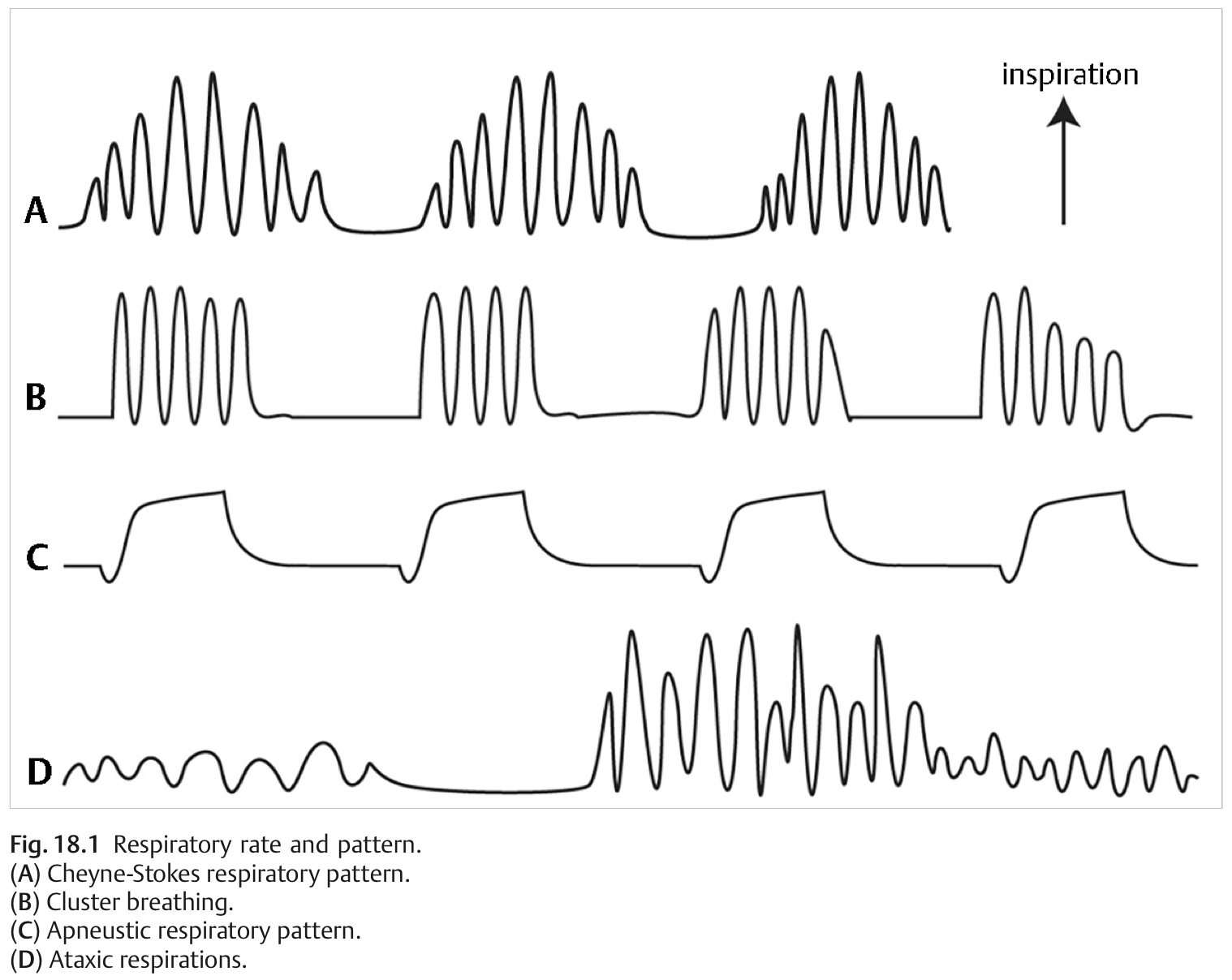 Pupil exam.
Equal and reactive pupils indicates toxic/metabolic cause with exception:
The only metabolic causes of fixed/dilated pupil: glutethimide toxicity, anoxic encephalopathy, anticholinergics, botulism toxin poisoning.
Narcotics cause small pupils (miosis) with a small range of constriction and sluggish reaction to light.

Unequal (note: an afferent pupillary defect does not produce anisocoria)
Fixed and dilated pupil: usually due to oculomotor palsy (Possible herniation).
Horner syndrome: consider carotid occlusion/dissection

Bilateral pupil abnormalities
Midposition (4–6 mm) and fixed: more extensive midbrain lesion.
Pinpoint with minute reaction: pontine lesion.
Bilateral fixed and dilated (7–10 mm): immediate post-anoxia or hypothermia.

Midposition = M = Midbrain
Pinpoint = P = Pons
Extraocular muscle function
Deviations of ocular axes at rest
Bilateral conjugate deviation:
Frontal lobe lesion (frontal center for contralateral gaze): looks 
Toward side of destructive lesion.
Away from side of seizure focus, away from hemiparesis.
Pontine lesion: eyes look away from lesion and towards hemiparesis.
Wrong way gaze: medial thalamic hemorrhage. Eyes look away from lesion and towards hemiparesis.
Downward deviation: may be associated with unreactive pupils, Parinaud’s syndrome; or thalamic or midbrain pretectal lesions.
Unilateral outward deviation on side of larger pupil (III palsy): uncal herniation
Unilateral inward deviation: VI (abducens) nerve
Skew deviation [hypertropia of the abducting eye (ie, right hypertropia on right gaze) that switches when gaze is directed to the opposite side (ie, becomes left hypertropia on left gaze)].
III or IV nerve/nucleus lesion
Infratentorial lesion (frequently dorsal midbrain)
Spontaneous eye movements
Periodic alternating gaze, AKA “ping-pong gaze”: eyes deviate side to side with frequency of ≈ 3–5 per second (pausing 2–3 secs in each direction). Usually indicates bilateral cerebral dysfunction
Ocular bobbing: repetitive rapid vertical deviation downward with slow return to neutral position.

Internuclear ophthalmoplegia (INO)
Due to lesion in medial longitudinal fasciculus (MLF) (fibers crossing to contralateral III nucleus are interrupted). 
Eye ipsilateral to MLF lesion does not adduct on spontaneous eye movement.
Reflex eye movements (maneuvers to test brainstem)
Oculovestibular reflex (ice water calorics)
Procedure Elevate the HOB 30°, irrigate one ear with 60–100 ml of ice water
Intact brainstem will have tonic conjugate eye deviation to side of cold stimulus which may be delayed up to one minute or more, Nystagmus will be absent.
No response: symmetrical, could be specific toxin (e.g. neuromuscular block or barbiturates), metabolic cause, brain death or possibly massive infratentorial lesion 
Asymmetric : infratentorial lesion
Nystagmus without tonic deviation (eyes remain in primary position), diagnostic of psychogenic coma 
Contralateral eye fails to adduct: INO (MLF lesion)
Optokinetic nystagmus
Induced by having the patient watch a rotating drum with vertically oriented stripes. This stimulus provokes nystagmus with slow phases in the direction of target motion, periodically interrupted by fast phases in the opposite direction. 
Optokinetic nystagmus is normally equal bilaterally, and its suppression on one side is a valuable localizing sign of lesions in the parietal occipital region, brainstem, and cerebellum.
Optokinetic nystagmus
Oculovestibular reflexes (calorics): 
In a normal awake patient there is slow deviation towards the side of the cold stimulus with nystagmus (which is named for the rapid, cortical phase) in the opposite direction (hence the mnemonic “COWS” (cold-opposite, warm-same)). 
Nystagmus will be absent in the comatose patient.

Oculocephalic reflex (“doll’s eyes” or “doll’s head”): 
do not perform if there is any uncertainty about cervical-spine stability. 
In awake patient, the eyes will either move with the head, or, if the movement is slow enough and the patient is fixating on an object.

Oculovestibular reflexes are absent but oculocephalic are maintained only when vestibular inputs are interrupted which occur in:
Streptomycin toxicity of labyrinths
Bilateral vestibular schwannomas.
Ciliospinal reflex (pupillary-skin reflex)
Consists of dilation of the ipsilateral pupil in response to pain applied to the neck, face, and upper trunk (If the right side of the neck is subjected to a painful stimulus, the right pupil dilates).
Pupillary dilatation to noxious cutaneous stimuli: tests integrity of sympathetic pathways 
Bilaterally present: metabolic.
Unilaterally present: possible 3rd nerve lesion (herniation) if on side of larger pupil. Possible preexisting Horner syndrome if on side of smaller pupil.
Bilaterally absent: usually not helpful.
Criteria for Brain Death
Absent brainstem reflexes
Apnea test
No motor function
Absence of complicating conditions
Ancillary confirmatory tests
Cerebral angiography
EEG
Cerebral radionuclide angiogram (CRAG)
MRI and MR angiography (MRA)
Transcranial Doppler
Criteria for Brain Death
Apnea test AKA apnea challenge (assesses function of medulla). 
PaCO 2(the most potent stimulus for respirations)
It is recommended that the apnea test be performed as follows:
Prerequisites:
Core Temperature 36.5°C or 97°F
Systolic blood pressure 90 mm Hg
Corrected diabetes insipidus (Positive fluid balance)
Normal PCO2 (Arterial PCO2 of 35-45 mm Hg) 

Preoxygenate with 100% O2 for 10 minutes
Connect a pulse oximeter and disconnect the ventilator
Place a nasal cannula at the level of the carina and deliver 100% O2, 6L per minute.
Look closely for respiratory movements (abdominal or chest excursions that produce adequate tidal volumes)
Measure PO2, PCO2, and pH after 10 minutes and reconnect the ventilator
If PCO2 is 60 mm Hg or PCO2 increase is > 20 mm Hg over baseline normal PCO2, the apnea test is positive [supports the clinical diagnosis of brain death]

Connect the ventilator if during testing the systolic blood pressure becomes    < 90 mm Hg or the pulse oximeter indicates significant desaturation and cardiac arrhythmias are present: immediately draw an arterial blood sample and analyze ABG

If the PCO2 is < 60 mm Hg or PCO2 increase is < 20 mm Hg over baseline normal PCO2, the result is indeterminate and an additional confirmatory test can be considered.
Regarding motor function in brain death
No cerebrally-mediated response to auditory and tactile noxious stimulation peripherally or centally: there should be no movement of limbs, no eye opening or eye movement, no facial movement.
True decerebrate or decorticate posturing or seizures are incompatible with the diagnosis of brain death
Spinal cord mediated reflex movements can be present in patients with brain death (including flexor plantar reflexes, flexor withdrawal, muscle stretch reflexes, and even abdominal and cremasteric reflexes), Because they are spinal reflexes, the existence of such reflex movements does not preclude the diagnosis of brain death.
Absence of complicating conditions (that could simulate brain death on exam):
Hypothermia: core temp should be > 36 °C (96.8 °F), pupils may be fixed and dilated, respirations may be difficult to detect, It may be necessary to wait 48–72 hours after rewarming to declare brain death
No evidence of remediable exogenous or endogenous intoxication, including drug or metabolic (barbiturates, benzodiazepines, meprobamate, methaqualone, trichloroethylene, paralytics, hepatic encephalopathy, hyperosmolar coma).
Shock and anoxia
Neuromuscular blocking drugs 



The tests should be repeated after an interval of 30 minutes and it is essential that they should be carried out by two doctors of adequate seniority and with expertise in the field.
Thank you